Фотоотчет «Весенняя Неделя психологии»(21.04.-25.04.2025г.)
ГОБУ ИО «Усть-Ордынская гимназия-интернат»
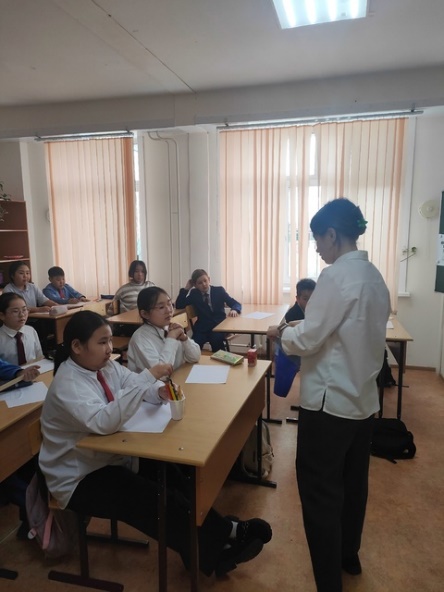 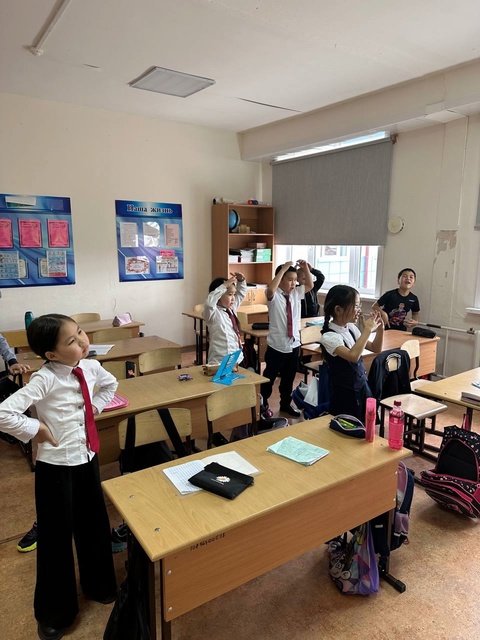 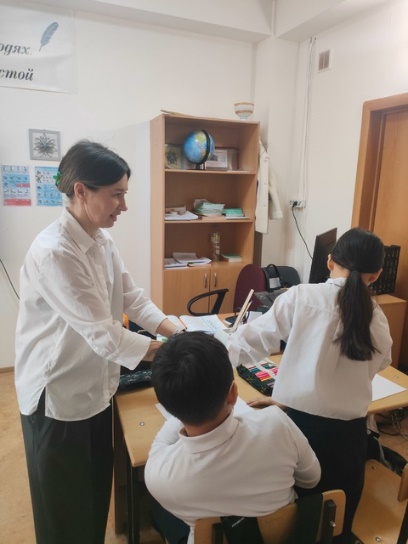 В 1-4 классах Игровое занятие «Как прекрасен этот мир, посмотри!»
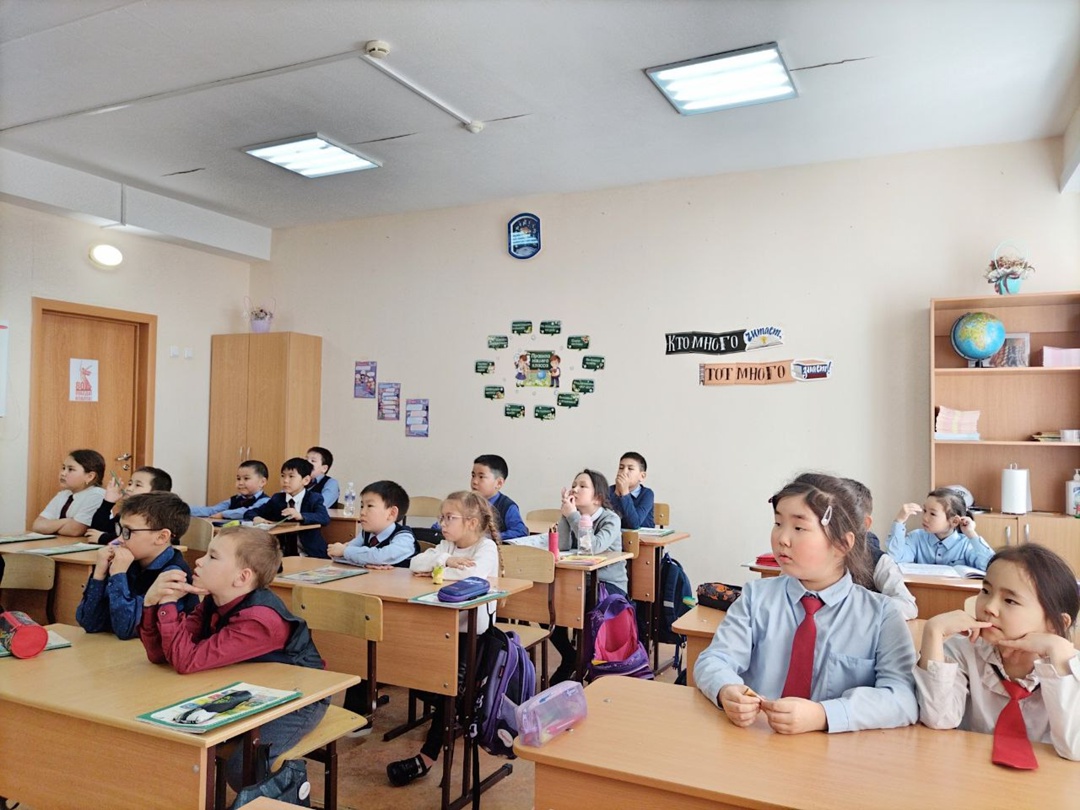 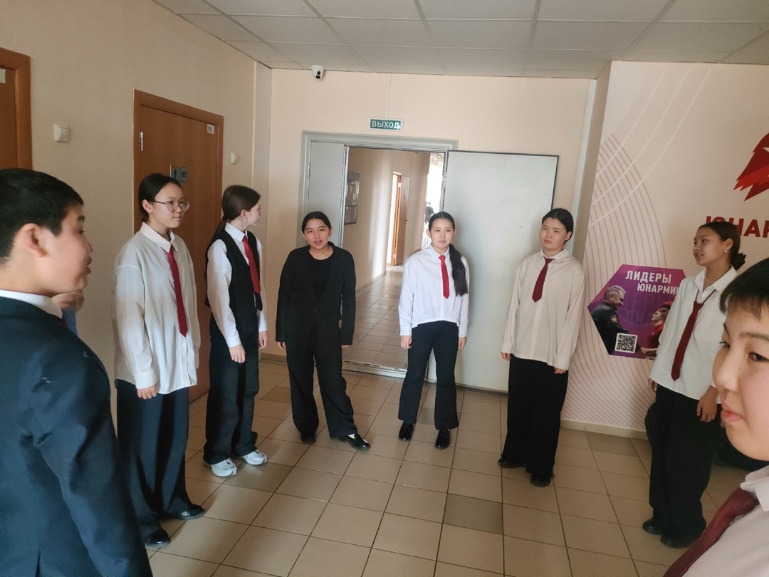 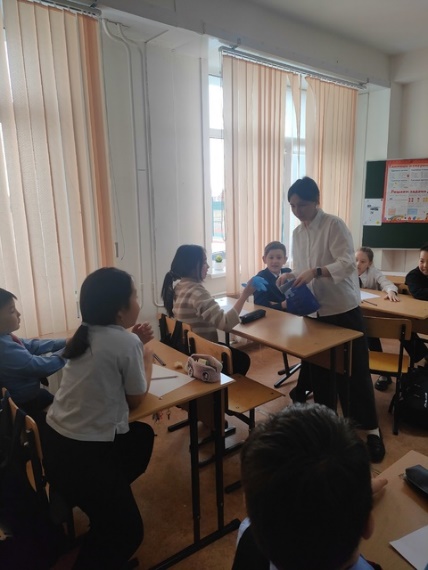 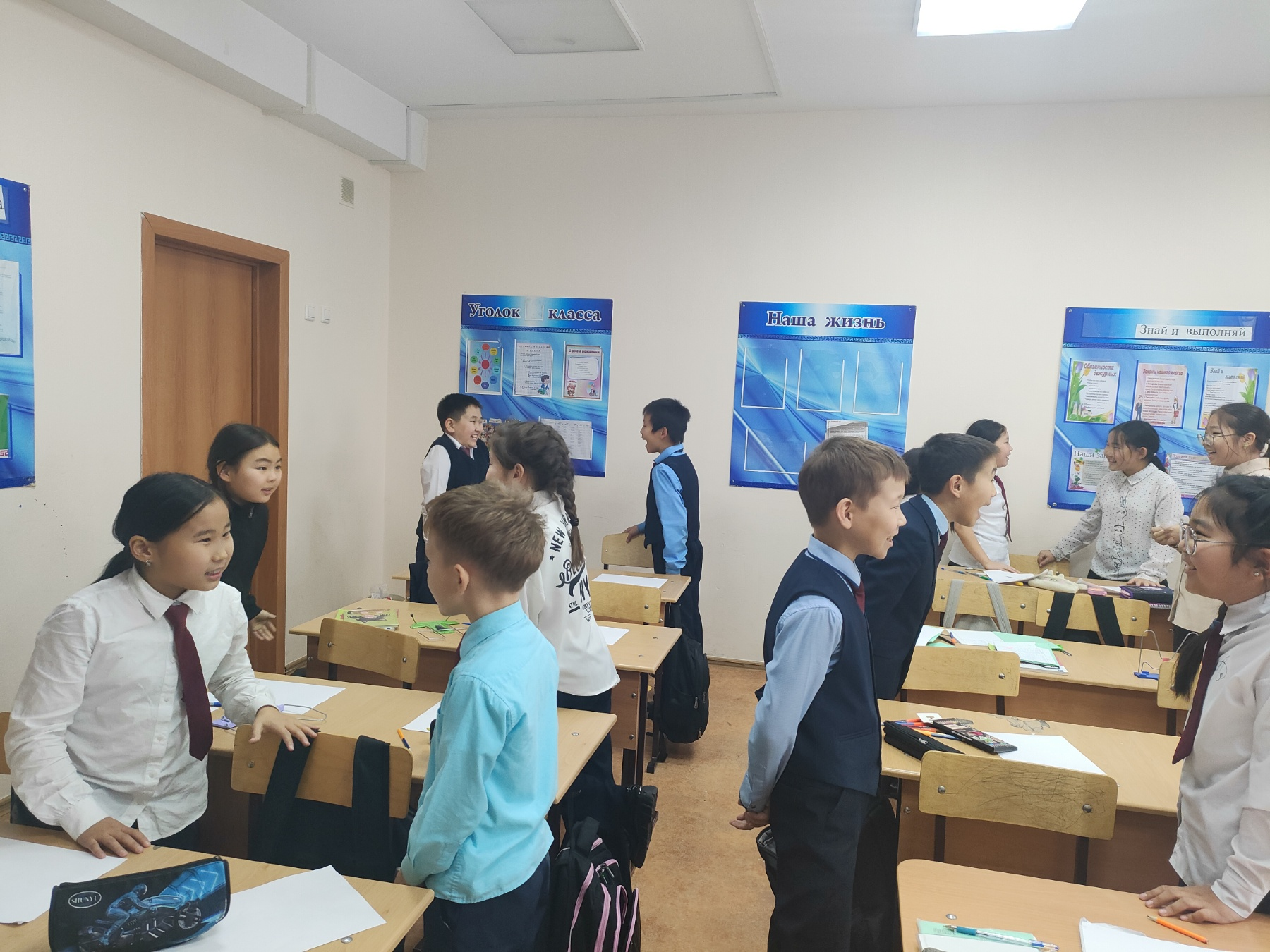 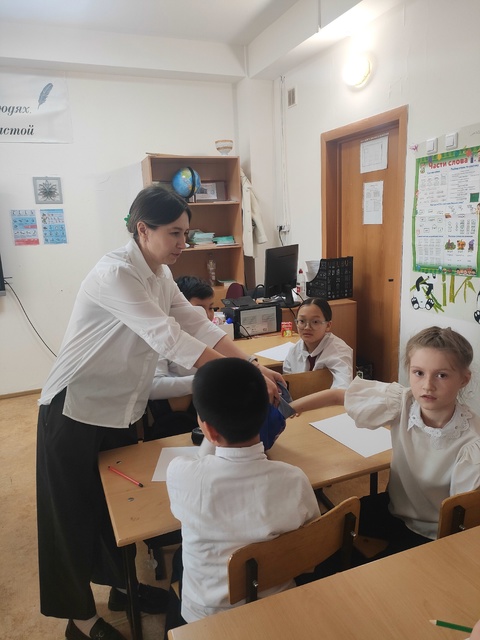 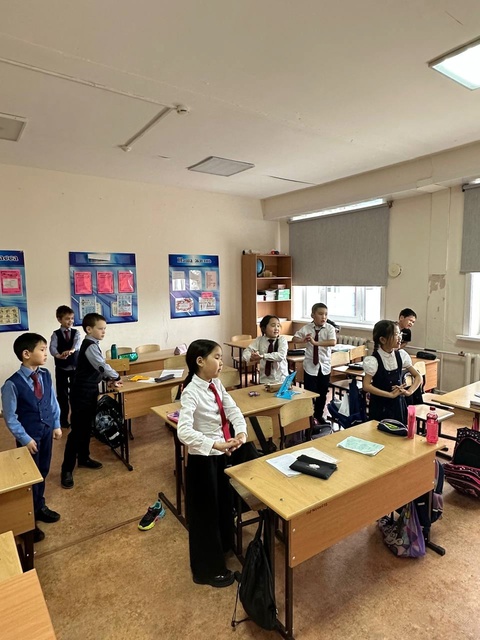 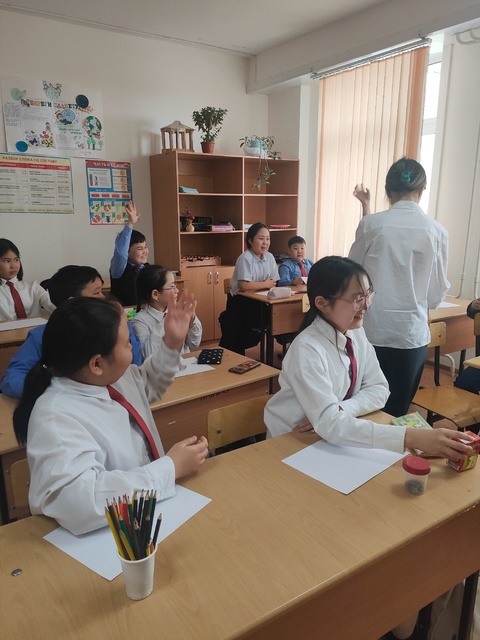 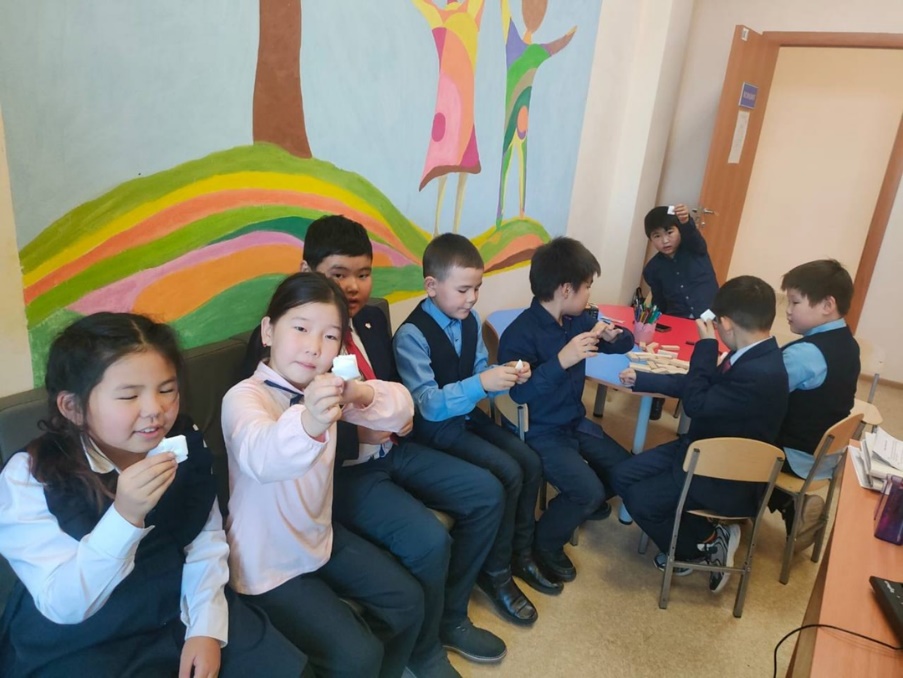 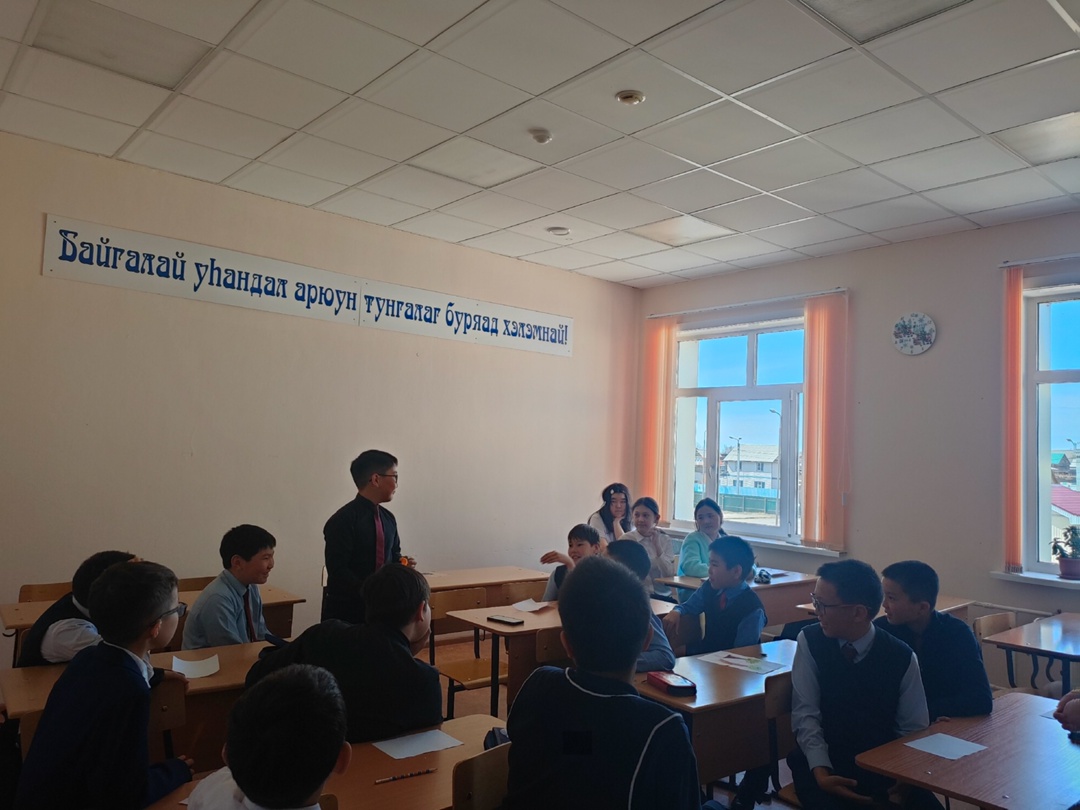 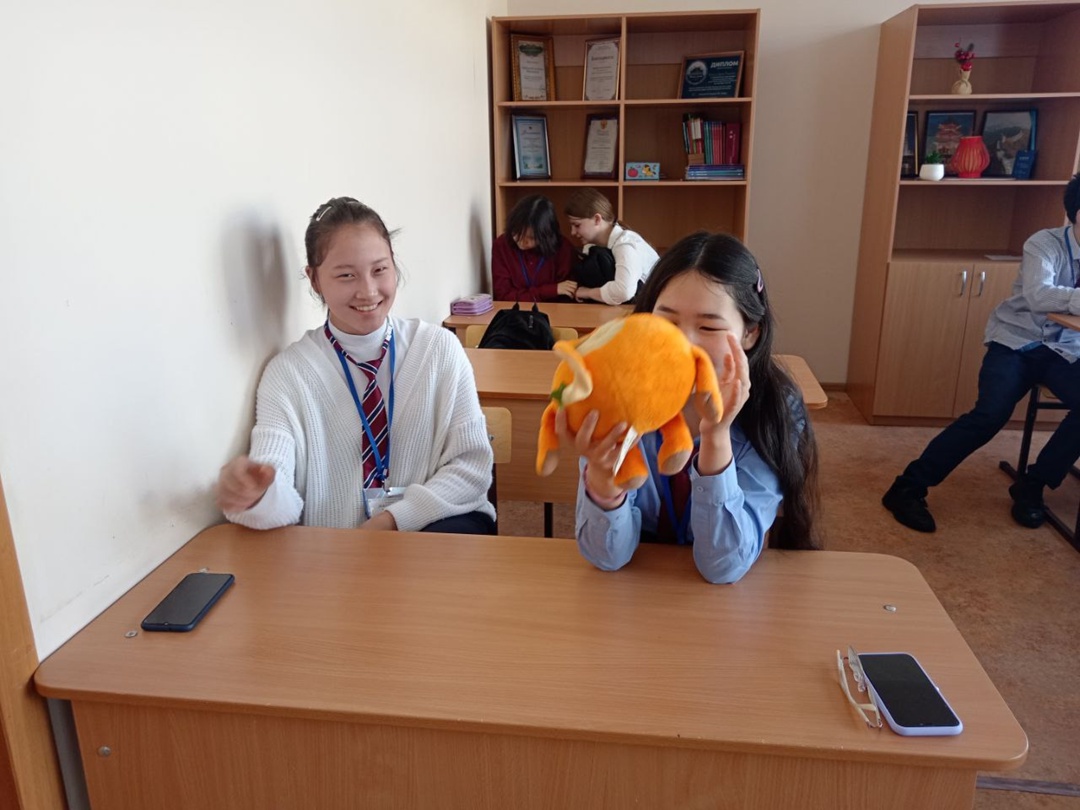 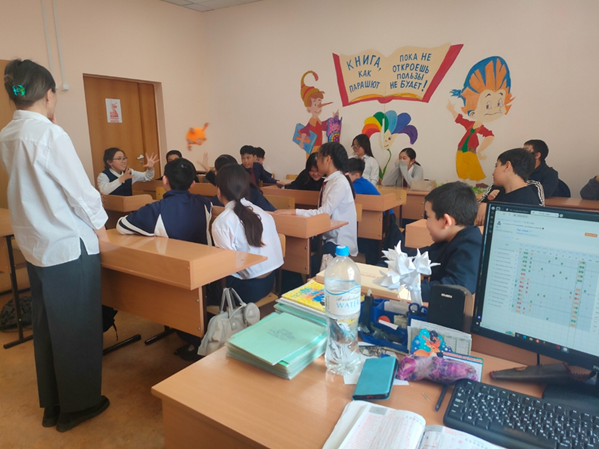 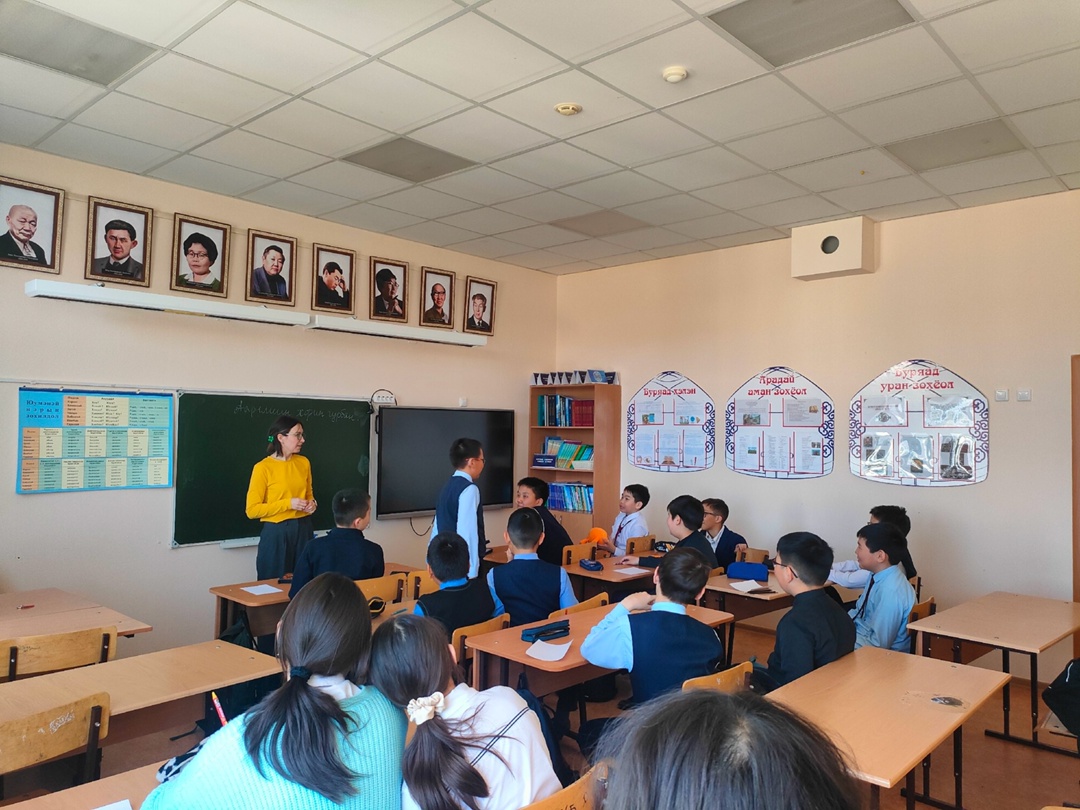 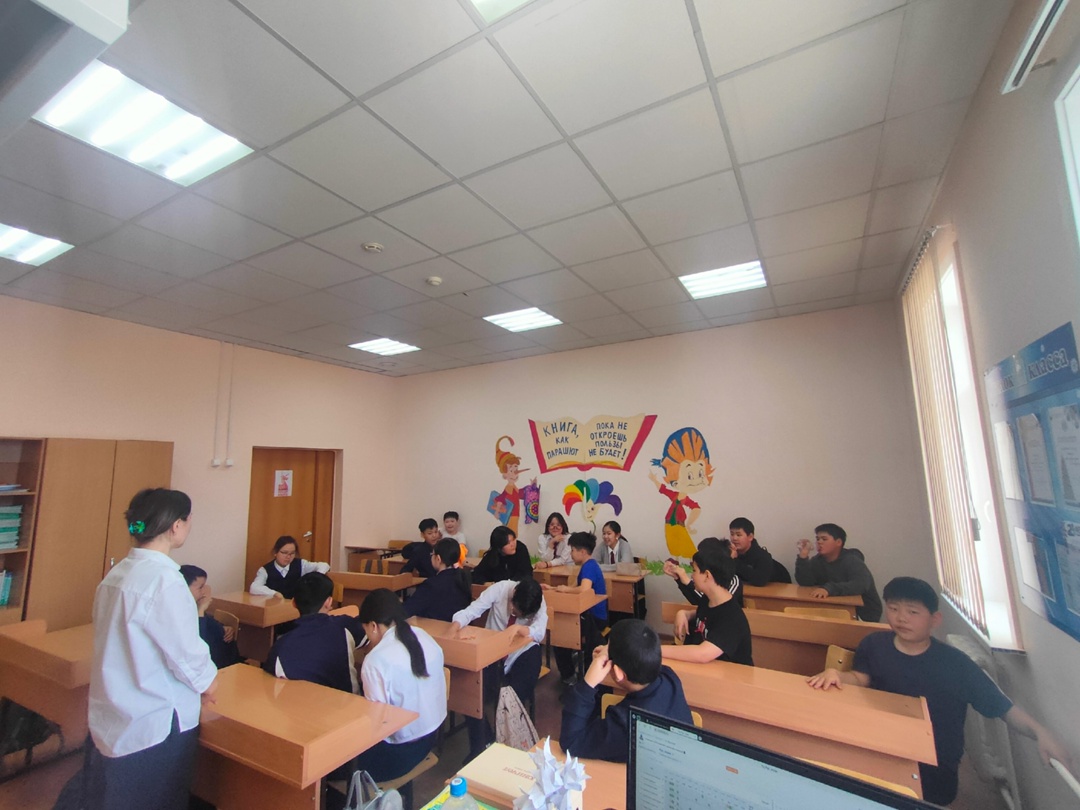 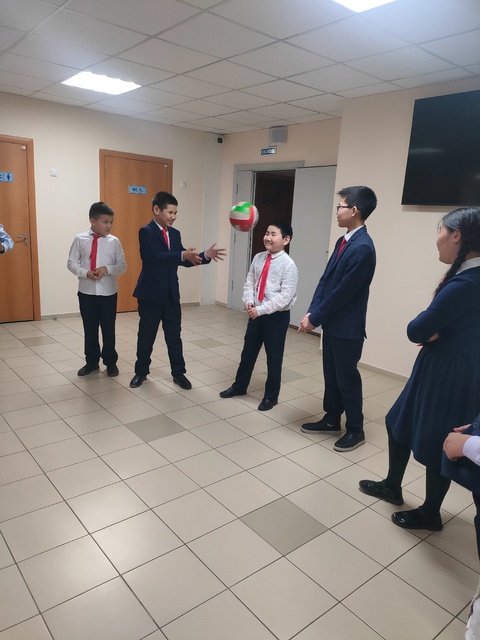 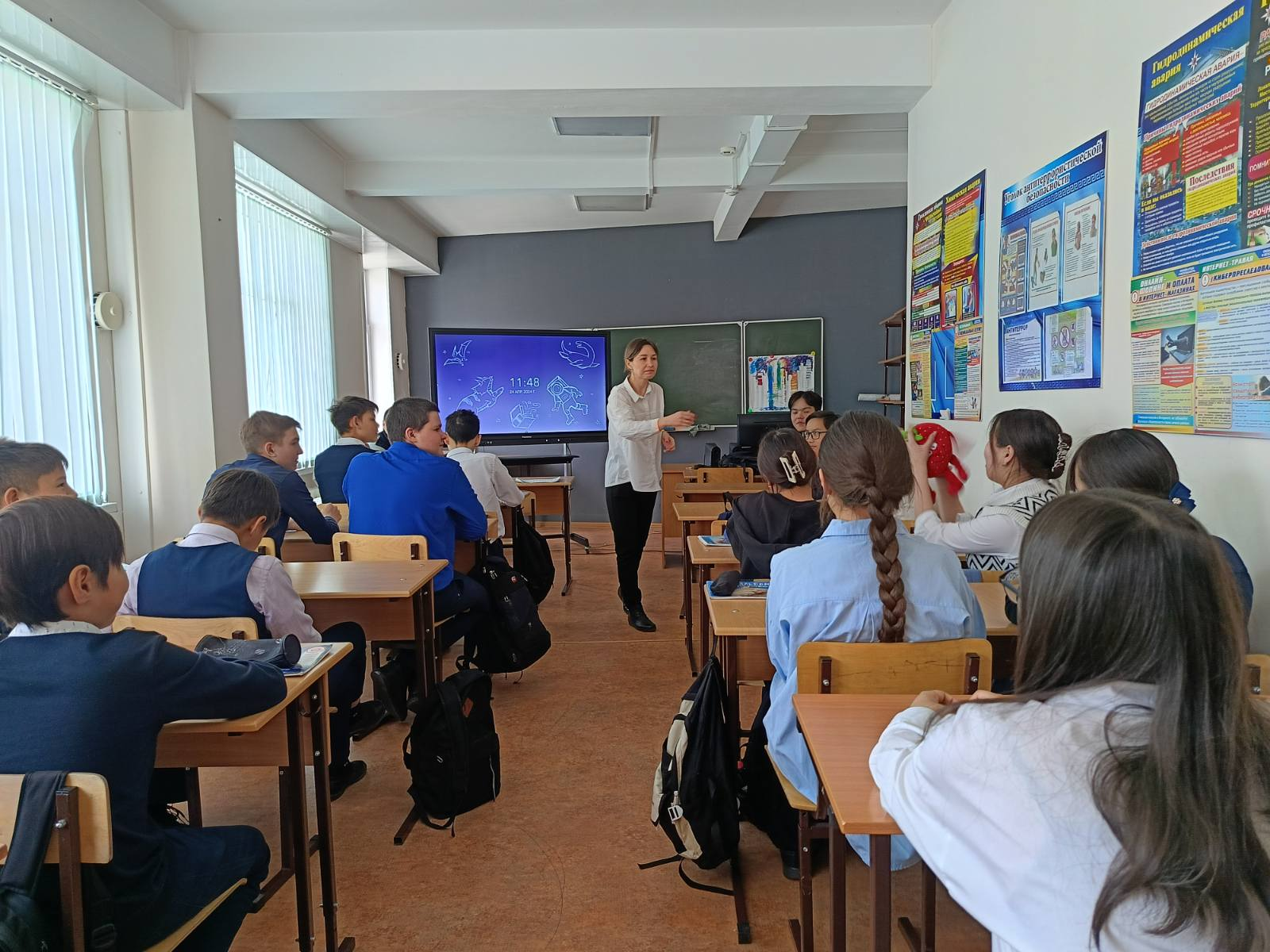 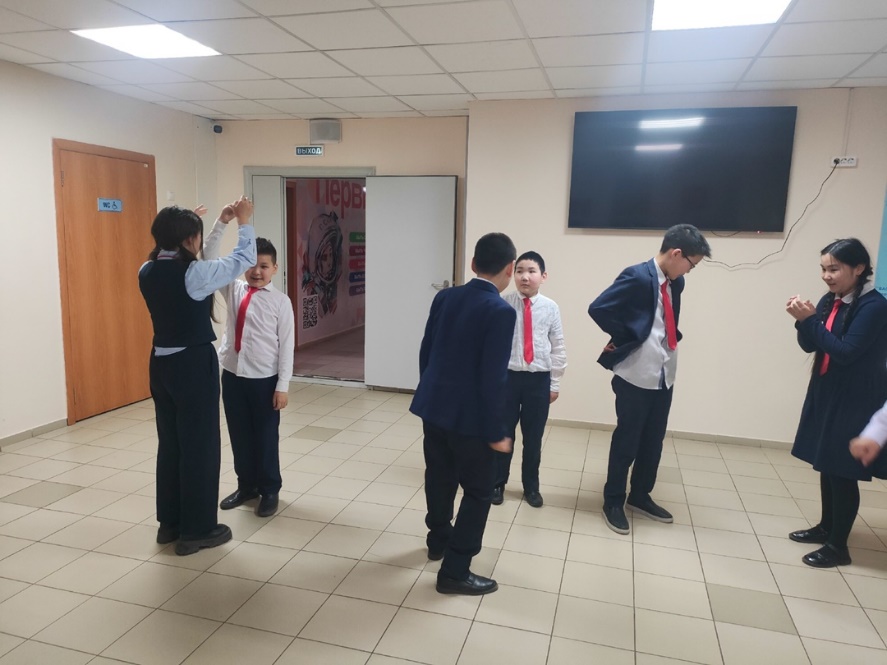 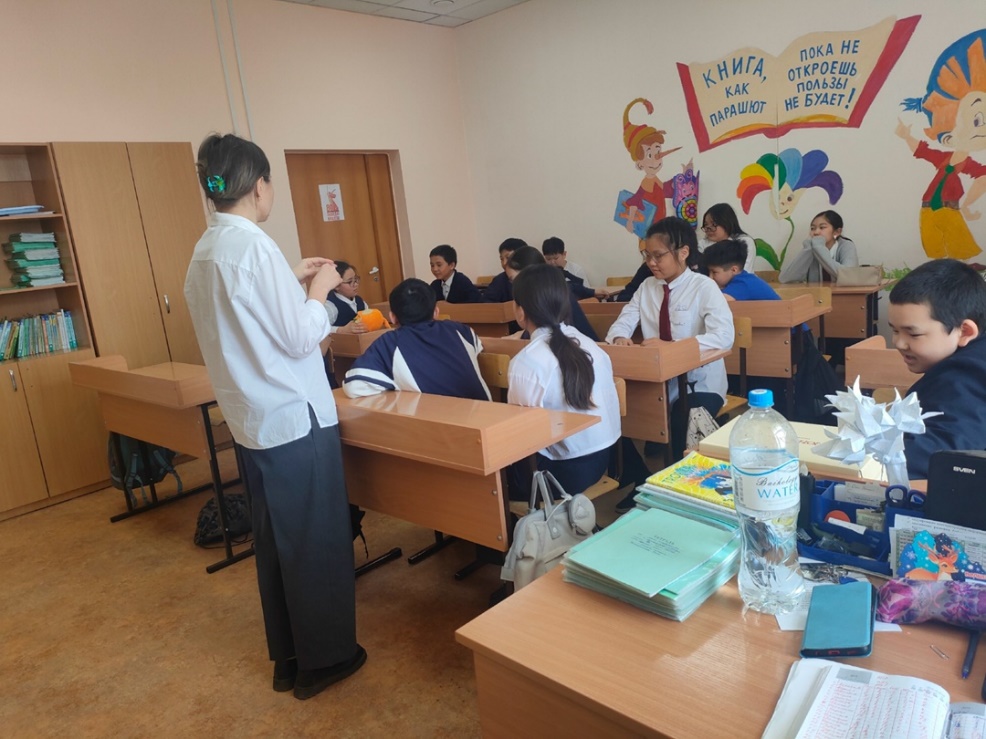 В 5-8 классах  Игровое занятие«Справляемся с сильными эмоциями»
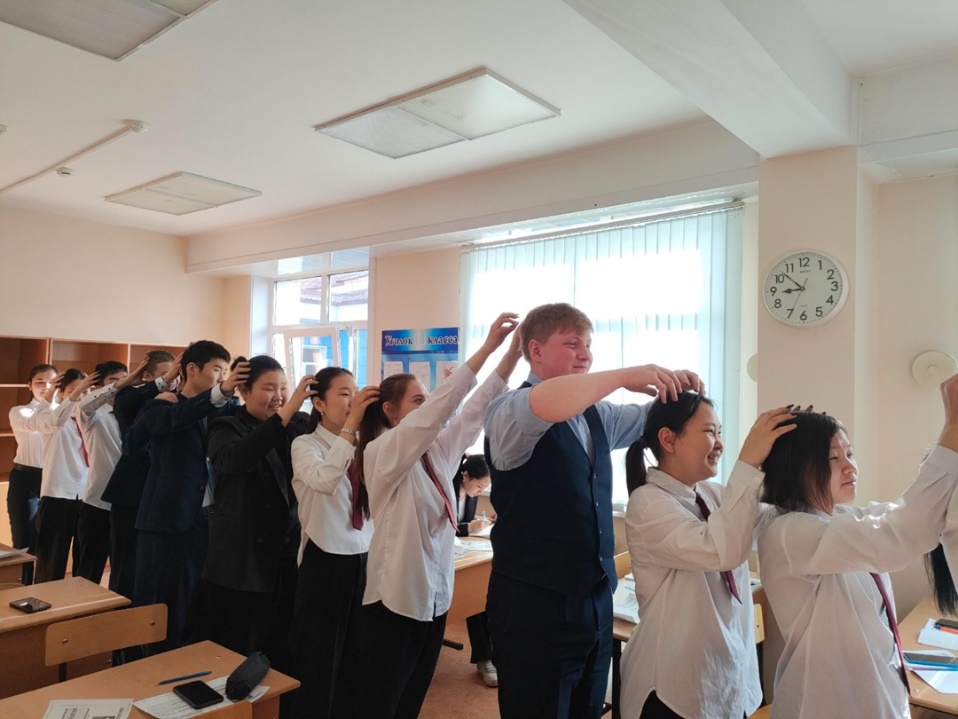 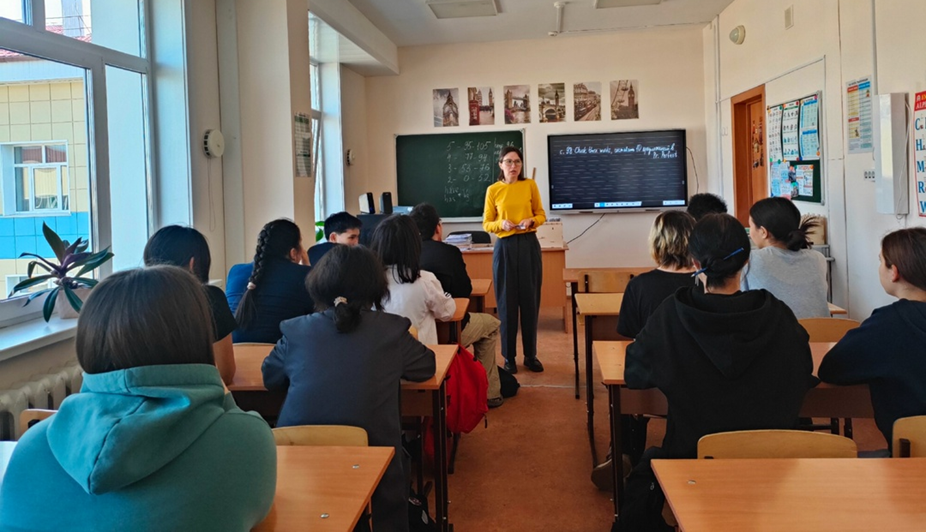 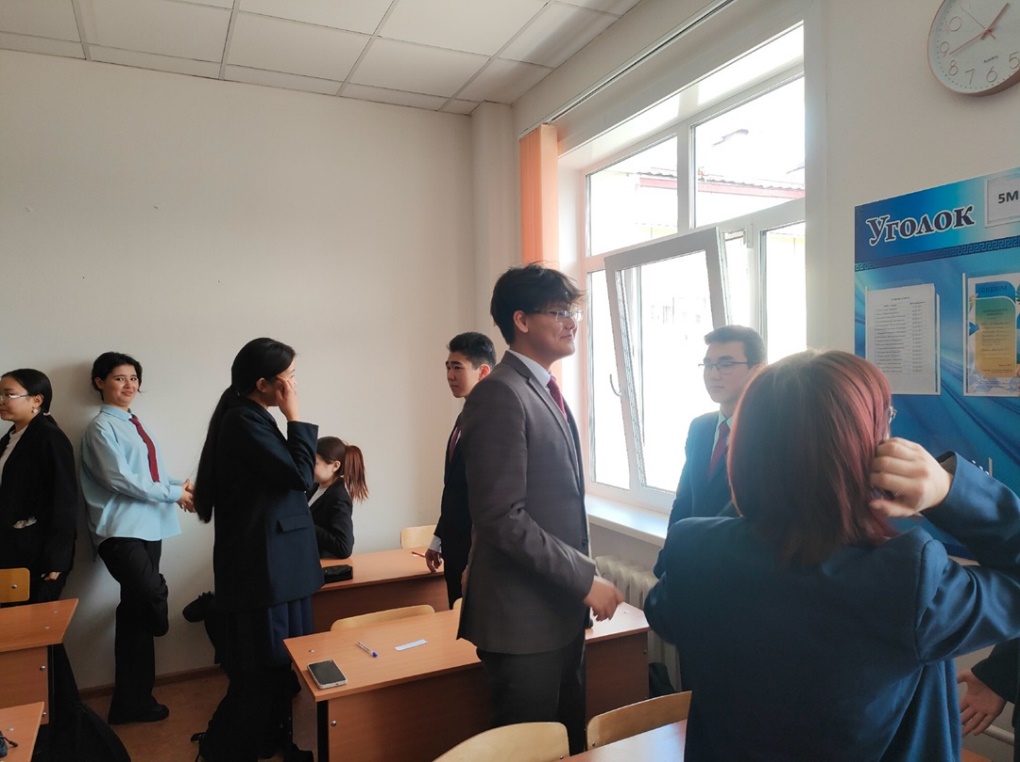 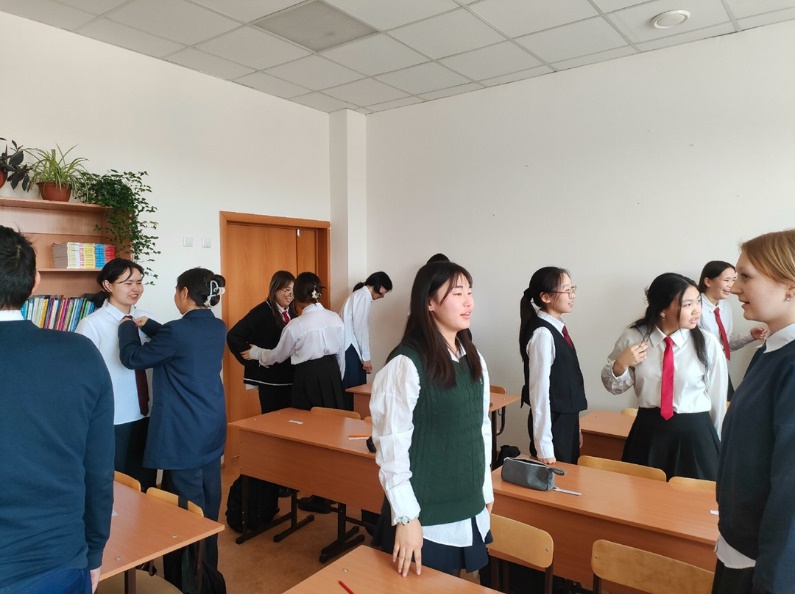 В 9-11 классах Тренинговое занятие «Жизнь-мой личный кинофильм и я в нем актер, режиссер, зритель»
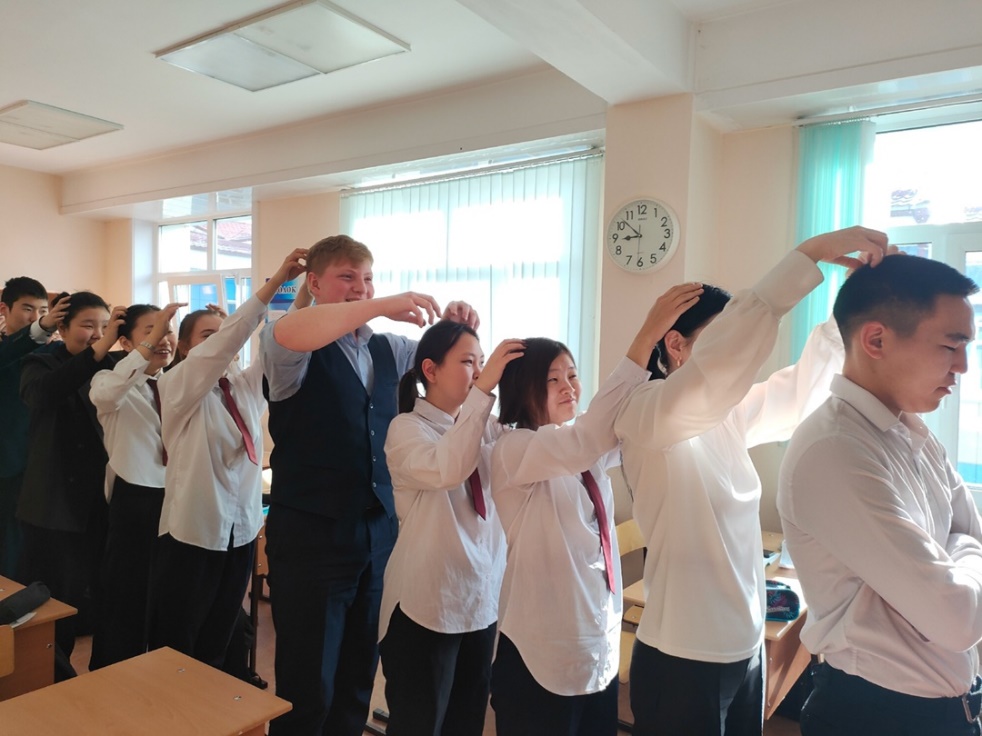 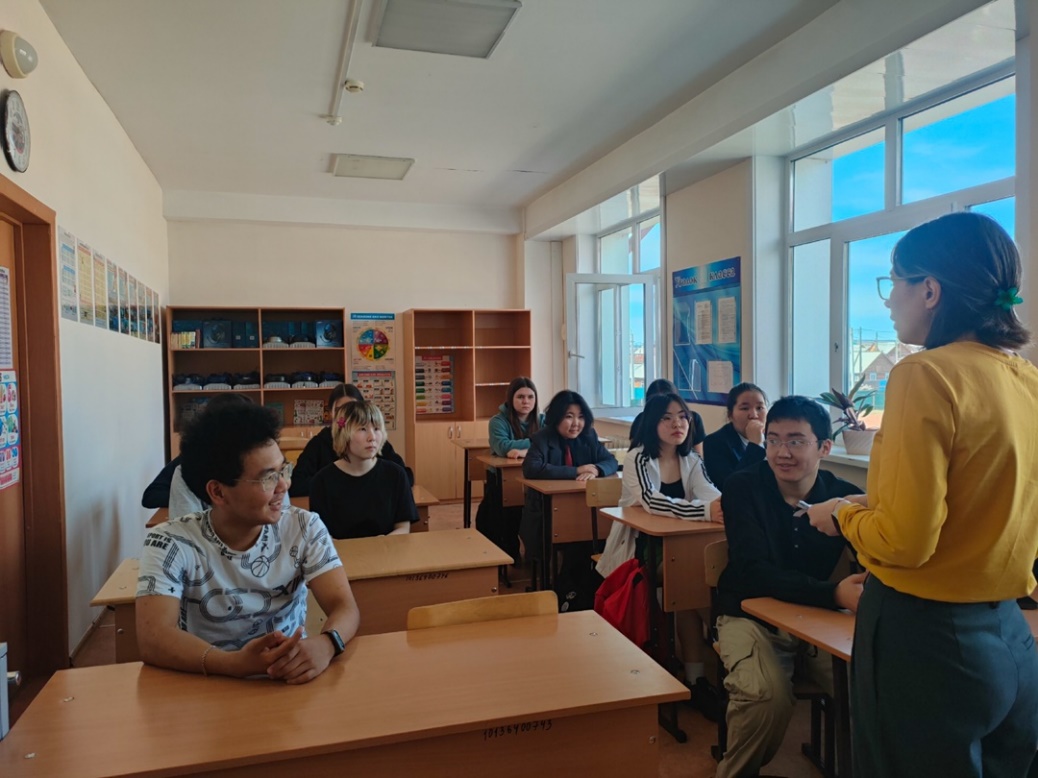 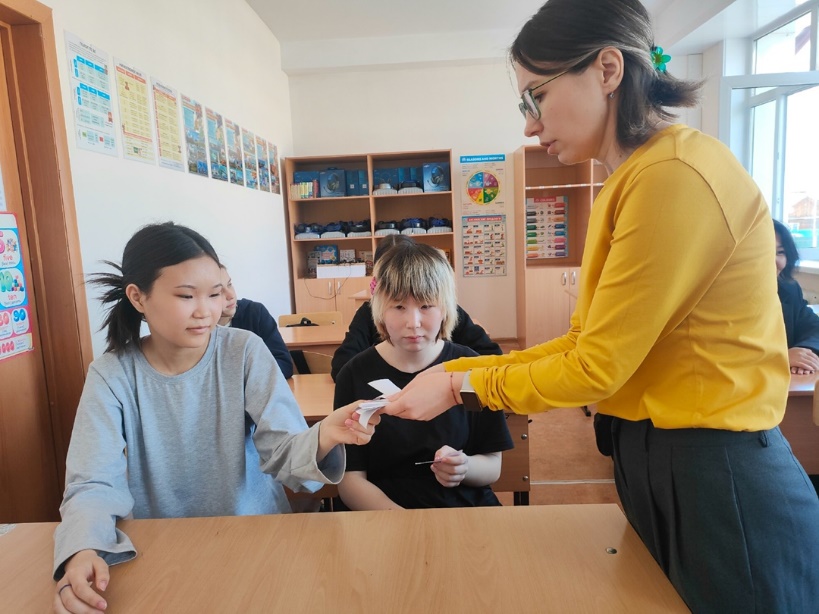 Профилактическая беседа 5-11 класс
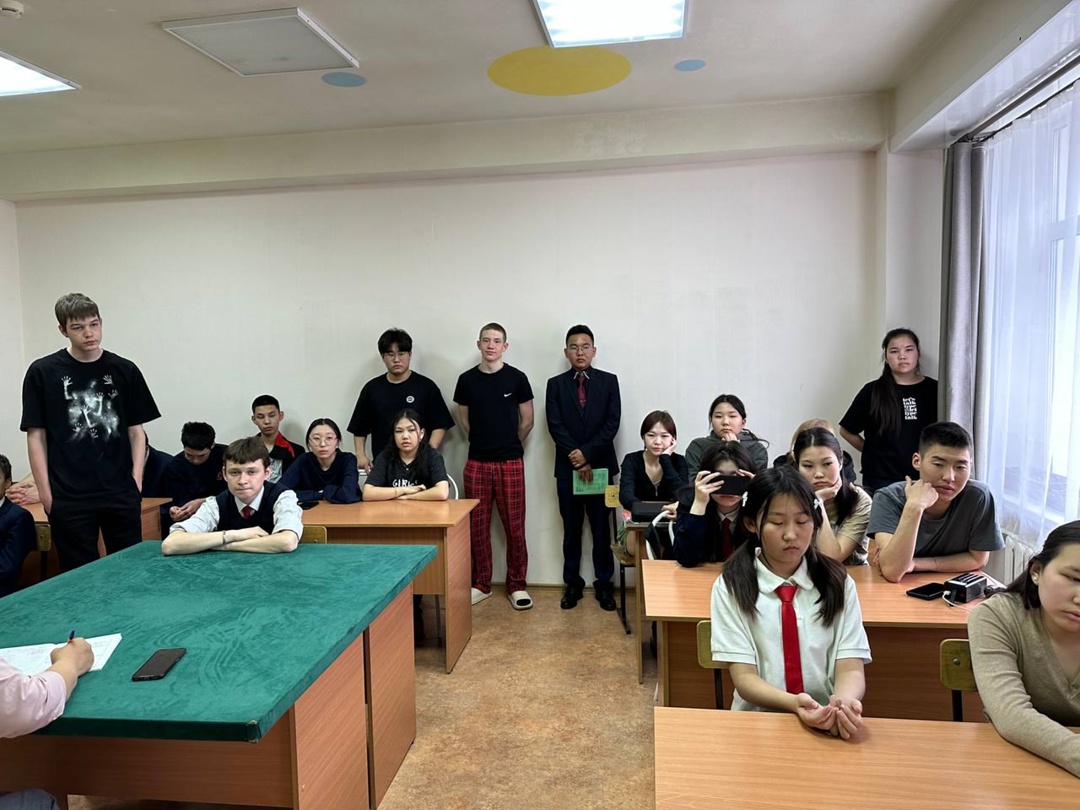 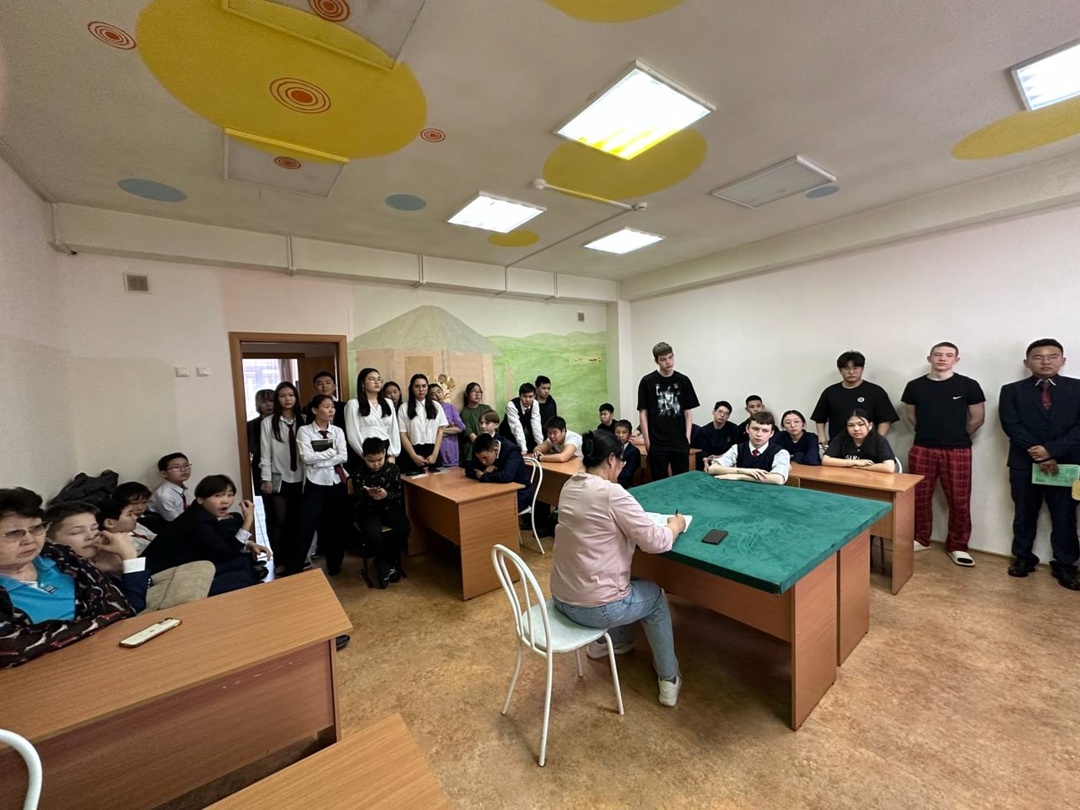 Акция «Весеннее настроение»
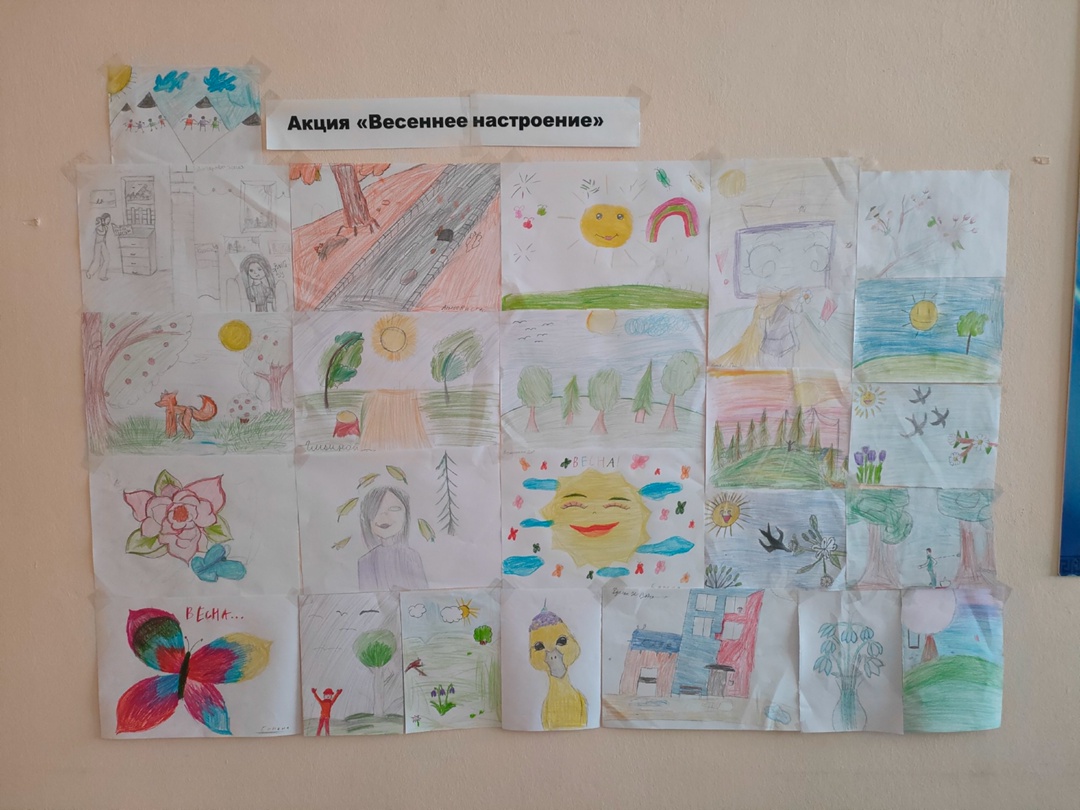